The Rule of Law and the Sustainable Development Goals
By Dr. 
MENSAH C. Marius 
Assistant Professor
Faculty of Law- University of Maribor
Cocou.mensah@um.si
2024
The SDGs
Adopted in January 2016, they represent the new, post-2015 development agenda: a set of 17 goals with 169 targets and further indicators to be pursued by every UN member state until 2030. One of the most significant developments is Goal 16 (peace, justice and strong governance) and nestled under this goal, target 16.3, which emphasises the promotion of the rule of law at national and international levels.
2
3
The Right to a Sustainable Planet
Respect for human rights: The law must respect and protect human rights, including the right to a fair trial, freedom of speech and association, and the right to private property.

The rule of law is a fundamental principle of democratic societies, and it is essential for ensuring good governance, protecting human rights, and promoting economic and social development.
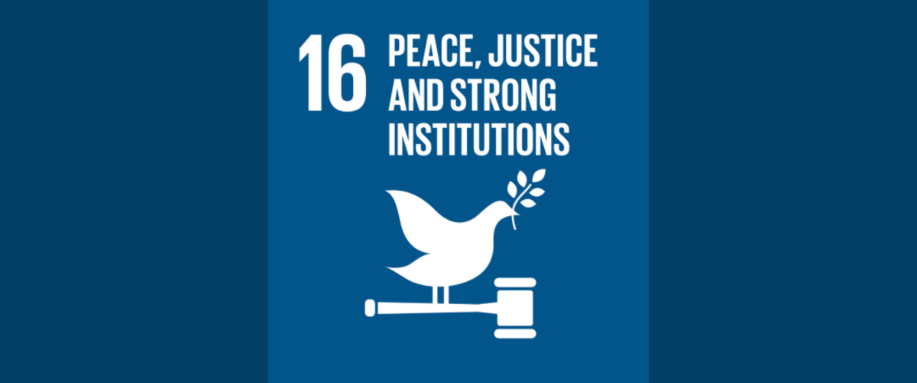 4
The Rule of Law
The rule of law is a legal concept that refers to the principle that every person, organization, and institution is subject to the law, and that the law must be applied fairly, consistently, and impartially to everyone. The rule of law requires that all individuals and institutions, including government officials and institutions, are bound by and accountable to the law, and that the laws are clear, predictable, and applied without discrimination or arbitrary judgment.
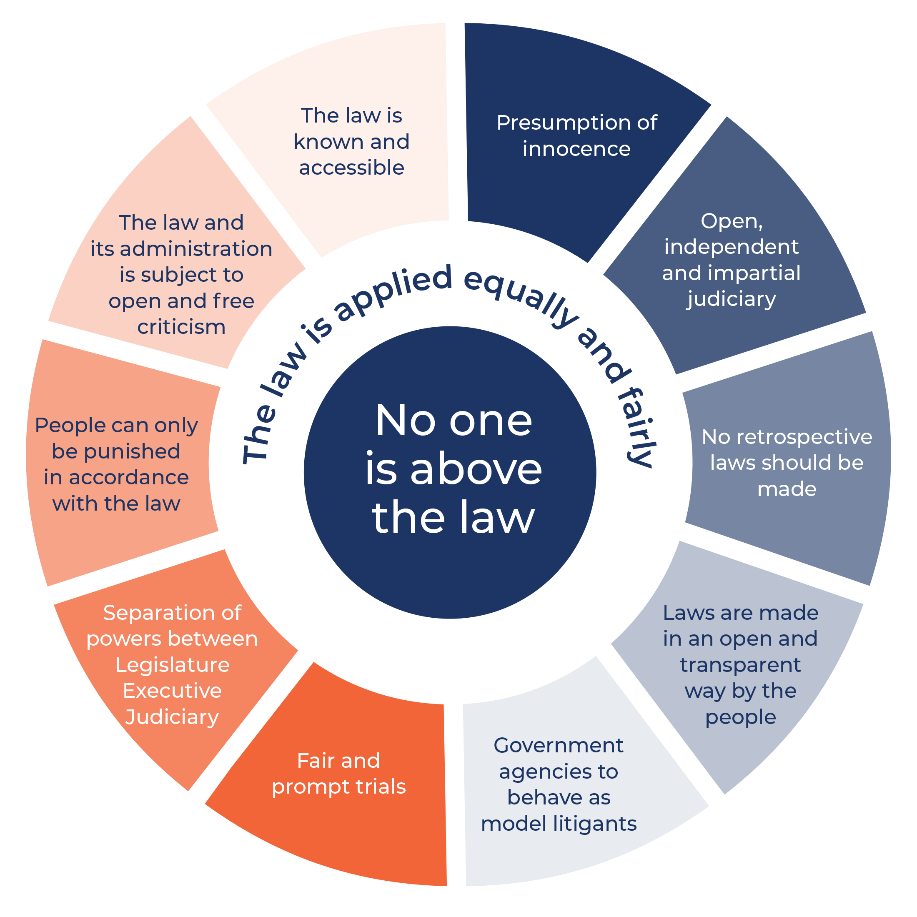 5
Key legal sources that describe the rule of law
6
Key legal sources that describe the rule of law
Magna Carta (1215): This landmark document is often considered to be a foundational principle of the rule of law. It established the principle that the King was subject to the law and that no person could be arbitrarily imprisoned or deprived of their property without due process. The Magna Carta is a set of 63 clauses agreed to by King John of England and a group of rebel barons in 1215. It is considered to be one of the most important documents in English history and has had a profound impact on the development of the rule of law around the world.
7
8
Key legal sources that describe the rule of law
9
Climate Change
Meeting the 1.5-degree threshold will require unprecedented efforts, but it is crucial to avoid the worst impacts of climate change, such as more frequent and severe heatwaves, droughts, floods, and other extreme weather events, and to protect the planet for future generations.
Governments must adopt policies and regulations that drive the transition to a low-carbon economy and provide financial support for clean energy and climate adaptation. Businesses must reduce their carbon footprint and invest in sustainable technologies and practices. Individuals can reduce their own carbon footprint by making lifestyle changes such as using public transportation, reducing meat consumption, and using energy-efficient appliances.
10
11
Countries and islands that are at risk of disappearing due to global warming and climate change
12
Pollution facts in the EU
The Solution
14
Promote international cooperation: Sustainable development is a global issue, and international cooperation is essential to address it. Governments, businesses, and civil society organizations can work together to share knowledge, resources, and best practices, and to promote sustainable development goals at the international level.

Promote transparency and accountability: Governments can be held accountable for their actions through transparency and accountability measures such as public reporting, independent monitoring, and citizen participation in decision-making.
15
THANK YOU
16